Тема моего проекта : сравнение алгоритмов сборки чётного и нечётного кубика Рубика
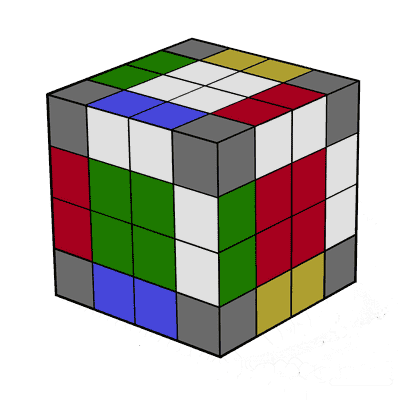 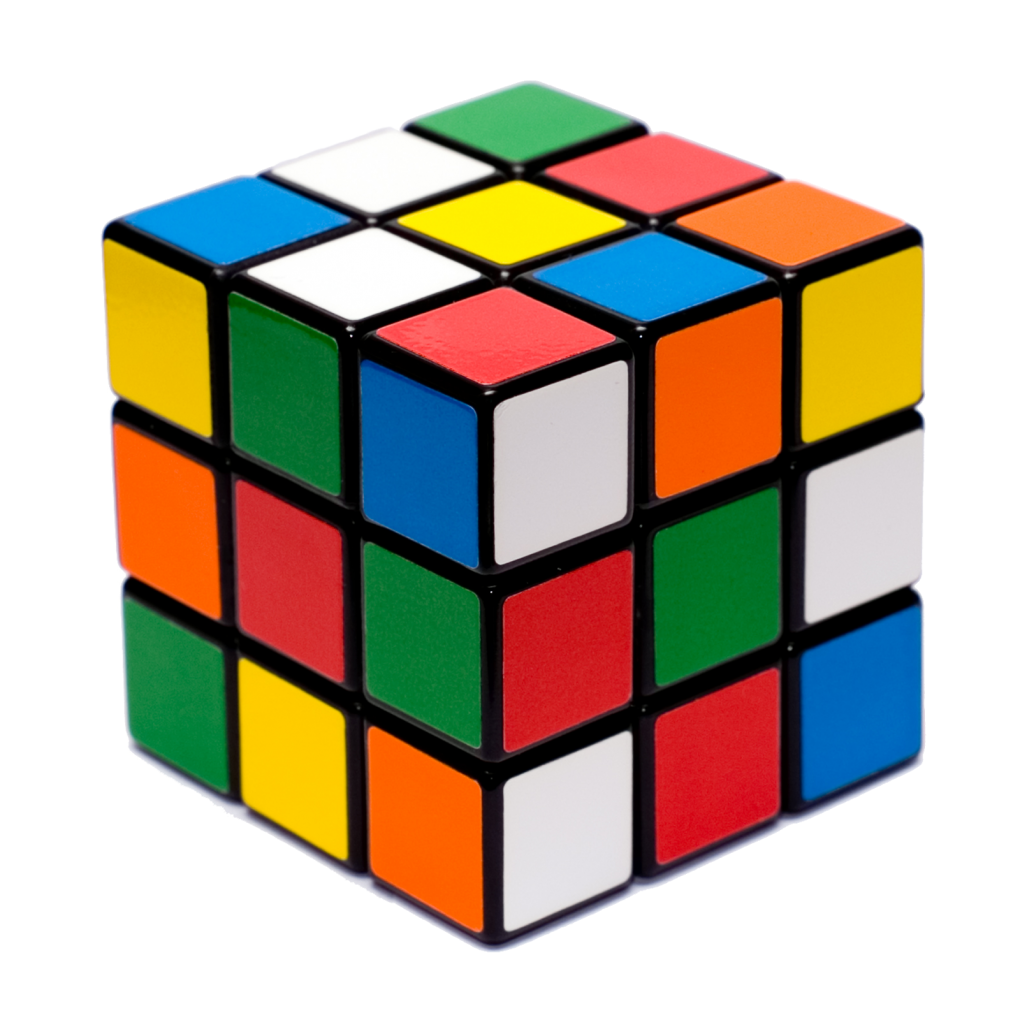 Работа Джабира Луки ученика 4В класса школы Ника
История
В 1974 году 29-летний Эрно Рубик создал известную головоломку кубик Рубика и назвал её в честь своей фамилии Рубик.
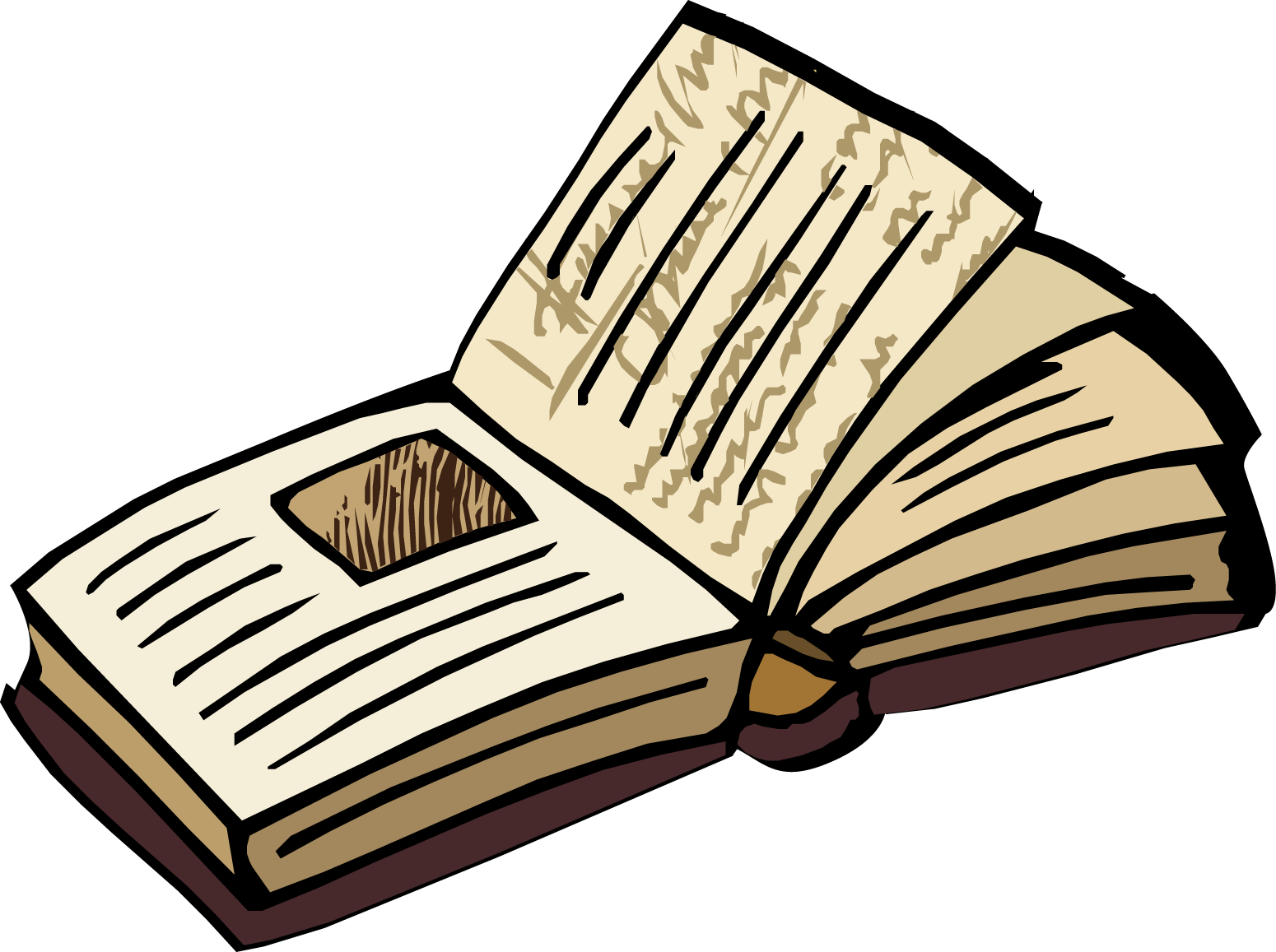 Результаты опроса
Актуальность
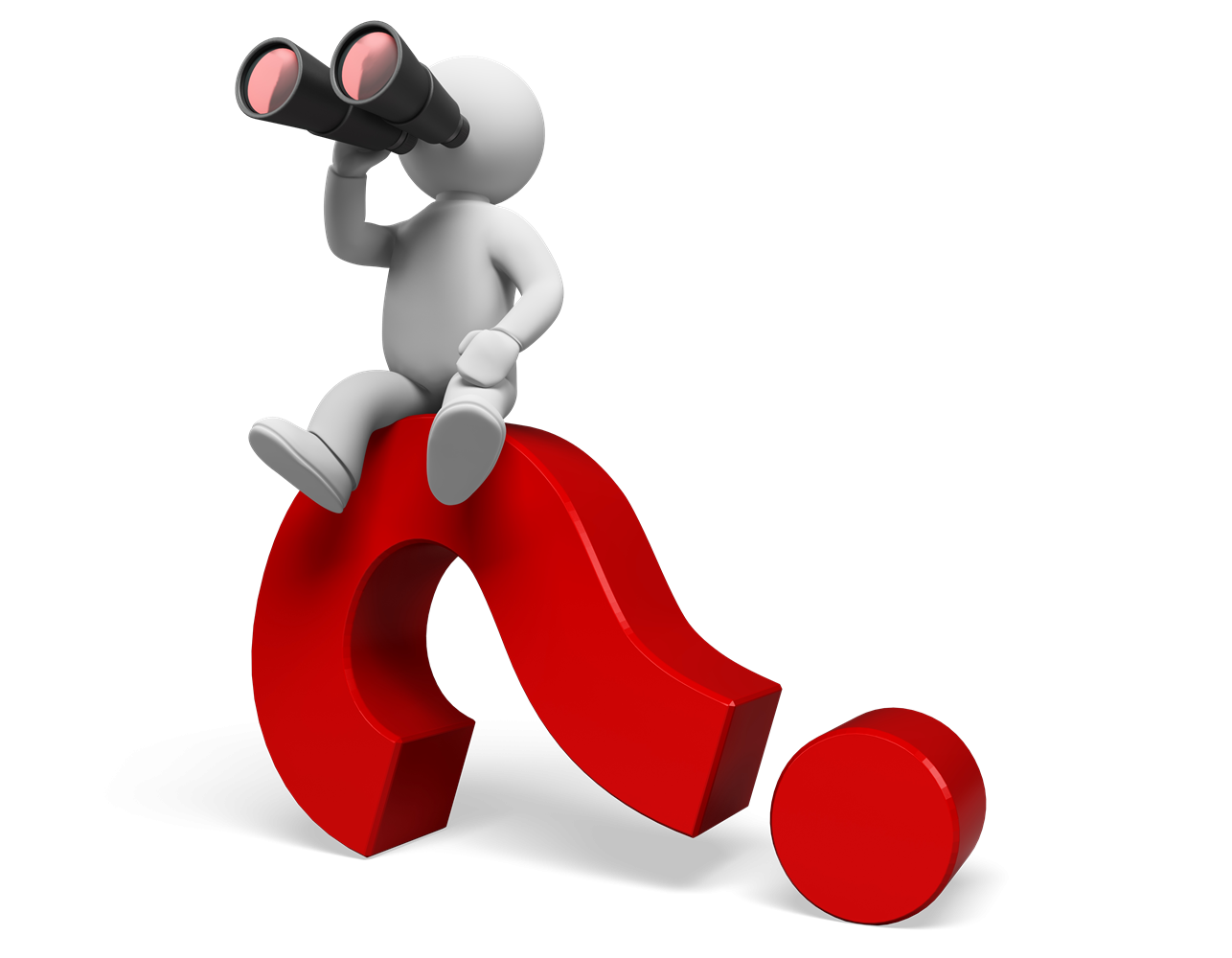 Я провёл анкетирование
Проанализировал результаты
 Сделал выводы по актуальности темы: тема актуальная
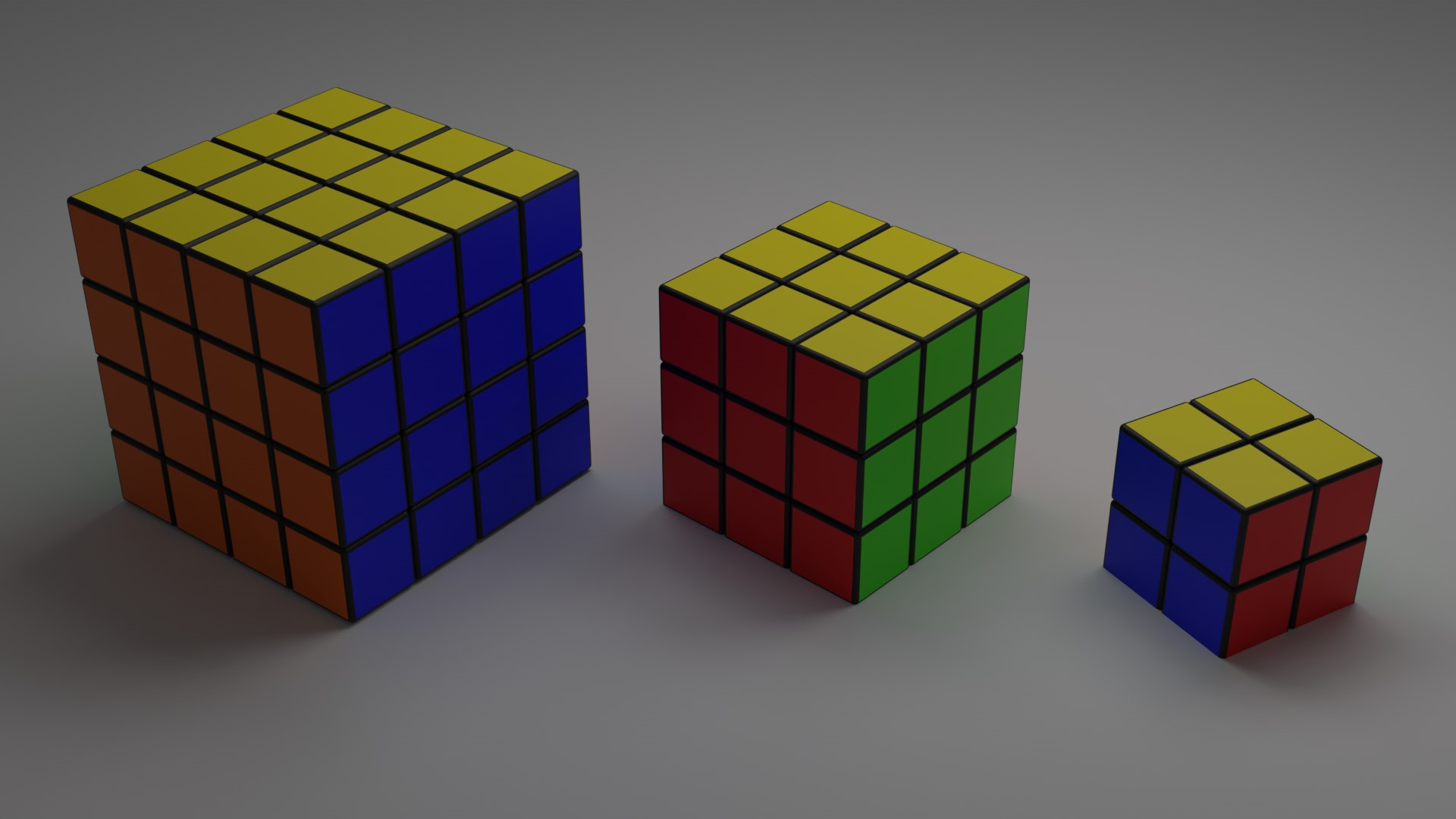 Ключевые понятия
Нечётный кубик Рубика – это куб состоящий из нечётного количества квадратов в стороне например 3*3*3, 5*5*5 и т.д.
Чётный кубик Рубика – это куб состоящий из чётного количества квадратов в стороне например 2*2*2, 4*4*4 и т.д.
Ребро
Угол
Серединка
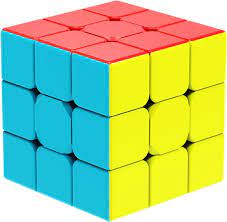 Гипотеза
Я считаю, что алгоритмы сборки чётного и нечётного кубика Рубика отличаются.
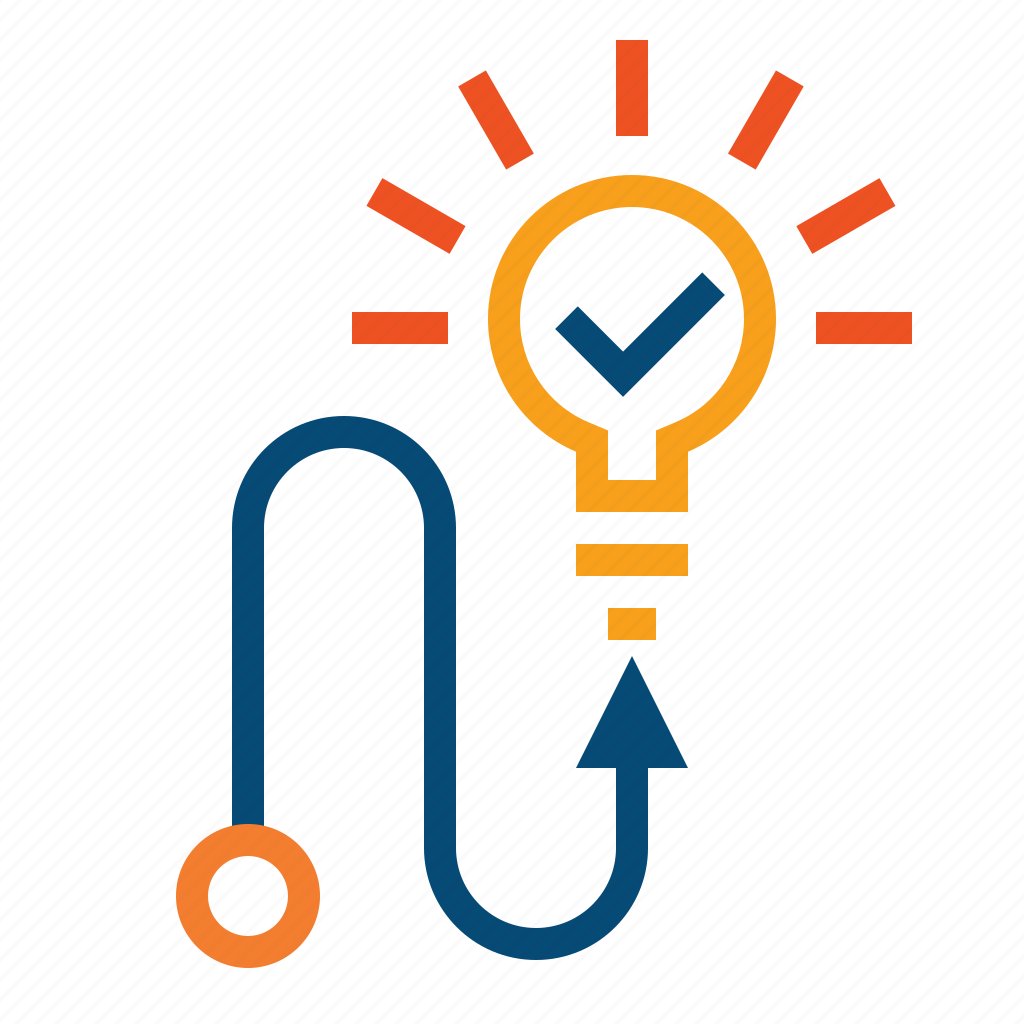 Цель
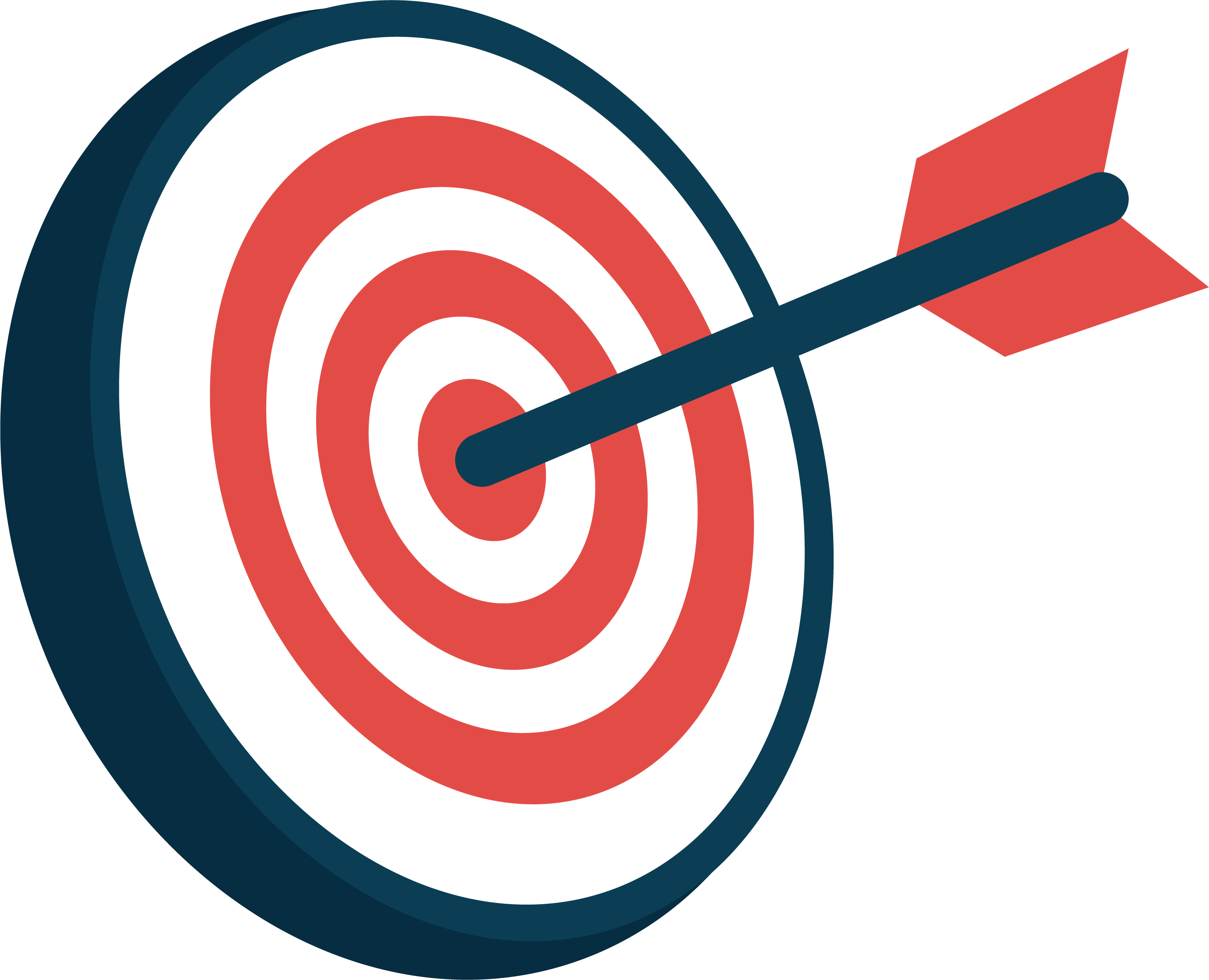 Подтвердить или скорректировать гипотезу.
Задачи
Изучить информацию
Проанализировать её
Описать алгоритмы сборки кубиков
Выявить сходство и различие
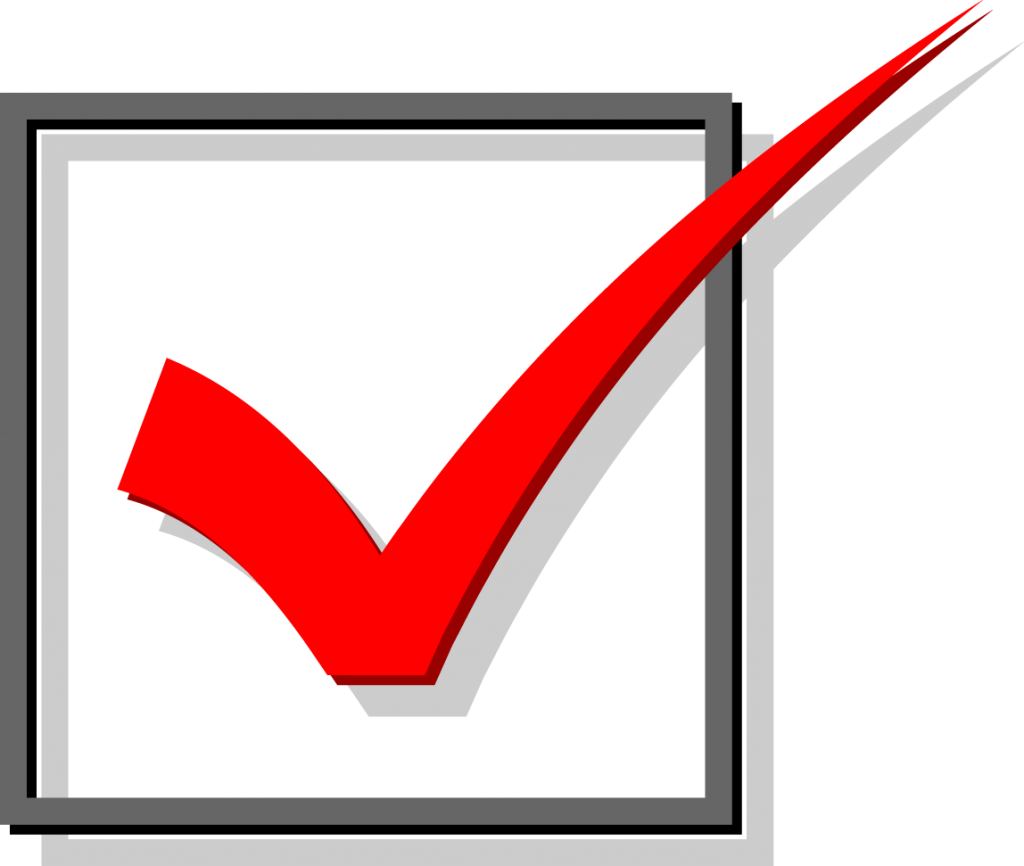 Сравнительная таблица алгоритмов сборки
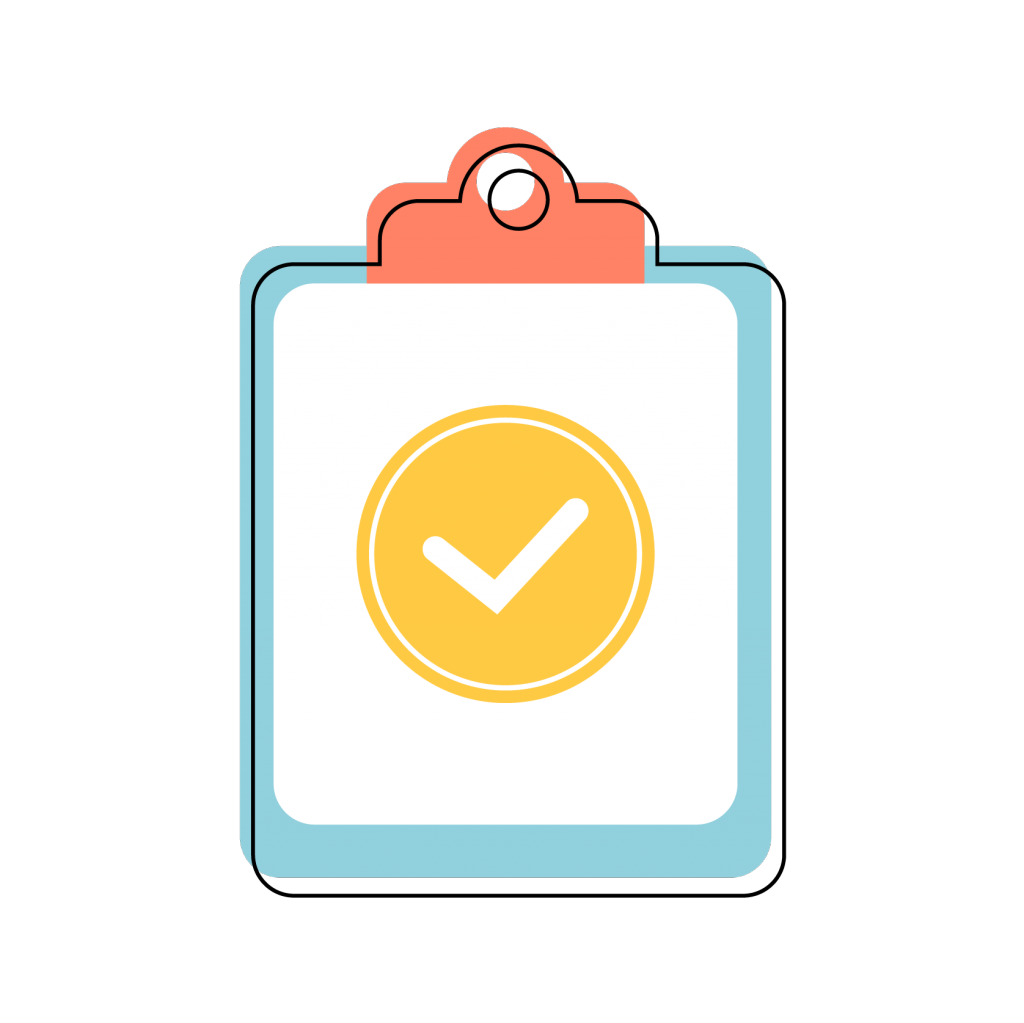 Результат
Коррекция  гипотезы: моя гипотеза подтвердилась, алгоритмы отличаются, но есть схожие пункты в сборке. Значит гипотеза требует коррекции.
Алгоритмы сборки чётного и нечётного кубика Рубика имеют сходства и различия.
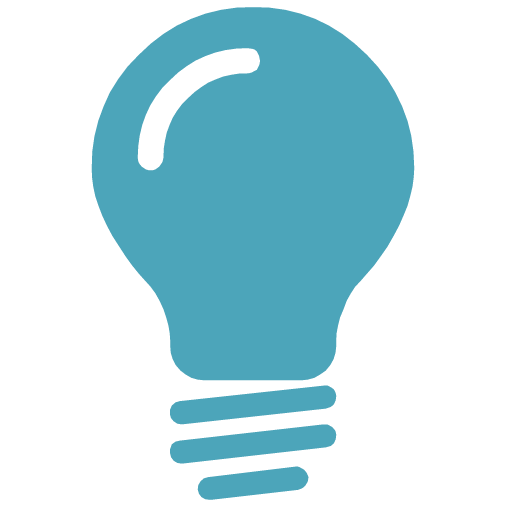 Интересные  факты
Существует много кубиков Рубика, которые сделаны на основании обычного кубика 3*3*3.
Например mirror куб, 4*4*4, с разными гранями, скваеры, мегаминксы, 2*2*2, пирамидки, часы Рубика, скьюбы, кубик спинер(1*3*3) .
Рекорд по сборке кубика 21*21*21 6ч 19 мин 19 сек.
 Рекорд по сборке кубика Рубика формата 3×3×3 4,221 секунды
Спасибо за внимание